How COVID-19 Changed Telehealth: An Oncologist’s Perspective
Samantha Jaglowski, MD, MPH
The Ohio State University
1
1
Disclosures
No disclosures relevant to this talk
Objectives
To discuss the rationale for use of telehealth in cancer patients during the SARS-CoV2 pandemic
To discuss historic and current barriers to the use of telehealth
To discuss the Ohio State approach to implementing the use of telehealth for cancer patients
To discuss potential future directions for telehealth
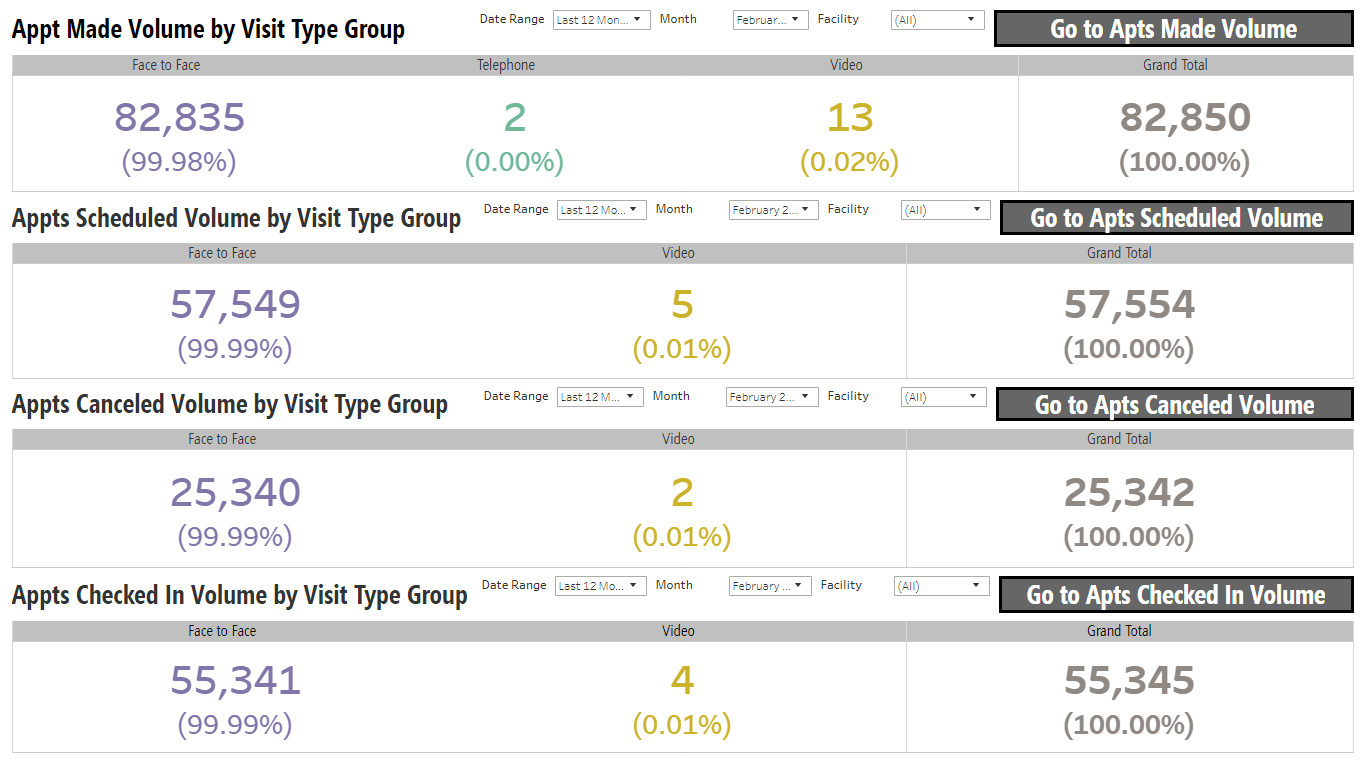 March 2020
March 2020
March 2020
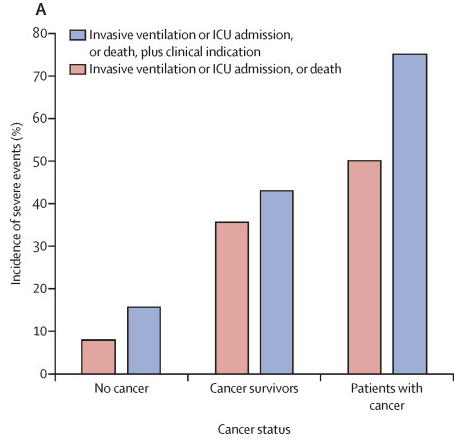 What we knew
Potential for rapid spread, overwhelming health care system
Cancer patients fare worse
Most patients travel from areas with lower case numbers
What we knew
Potential for rapid spread, overwhelming health care system
Cancer patients fare worse
Most patients travel from areas with lower case numbers


We needed to be able to care for patients and keep them safe at home
Solution
Solution
Telehealth
Medicare Telehealth Reimbursement before COVID-19
Section 1834(m) of the Social Security Act (42 U.S.C. 1395m(m))
Established telehealth as a Medicare benefit
“Telehealth” (synchronous) vs. “Store-and-forward” (asynchronous)
	Telehealth must use an interactive audio and video telecommunications system permitting real-time communication; store-and-forward only permitted for federal demonstration programs in Alaska and Hawaii
Medicare Telehealth Reimbursement before COVID-19
1834(m) Restrictions and limitations
Geographic location
Originating sites (where patient is located)
Eligible physicians and practitioners
Distant sites (where provider is located)
Eligible telehealth services
CMS telehealth services list limited to specific HCPCS/CPT codes
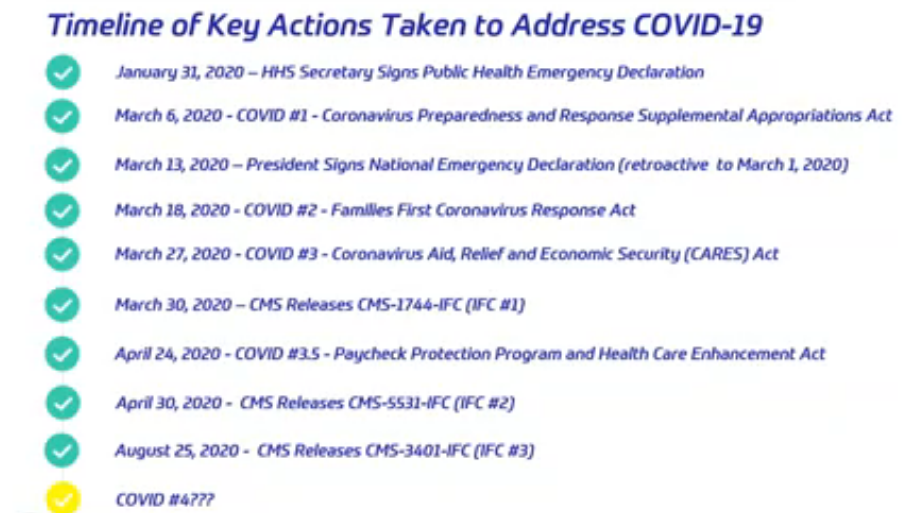 Telehealth statutory changes
Coronavirus Preparedness and Response Supplemental Appropriations Act of 2020
Includes the Telehealth Services During Certain Emergency Periods Act of 2020
Allowed for the waiver of Medicare limitations on telehealth services delivered by qualified providers during the COVID-19 emergency
Permitted telehealth via telephone “but only if such telephone has audio and video capabilities that are used for two-way, real-time interactive communication
Telehealth statutory changes
Coronavirus Aid, Relief, and Economic Security Act
Waives state licensure requirements for practitioners
Waives the preexisting relationship requirement for telehealth services
CMS guidance on telehealth
Telehealth reimbursement
Visits are considered the same as in-person visits and are paid at the same rate
Starting March 6, 2020, Medicare reimburses for professional services furnished to beneficiaries in all areas of the country in all settings
No requirement that the patient be present at any particular kind of originating site
CMS guidance on telehealth
Starting in 2019, Medicare reimbursement is available for:
Virtual check-ins – short patient-initiated communications with a healthcare practitioner
Starting in 2020, Medicare reimbursement is available for:
E-visits – non-F2F patient-initiated communications through an online patient portal
CMS guidance on telehealth
Virtual check-ins
Available through synchronous or asynchronous technologies
Telephone, audio/video, secure text messaging, email, or patient portals all permitted
CMS guidance on telehealth
E-visits
Patient-initiated online E/M service conducted via a patient portal
Patient must generate the initial inquiry
Communications can occur over a 7-day period
Patient must verbally consent to the service
CMS guidance on telehealth
OCR will not impose penalties against covered health care providers for the lack of a BAA with video communication vendors or any other noncompliance with the HIPAA Rules that relates to the good faith provision of telehealth services during the COVID-19 nationwide public health emergency
Skype for Business/Microsoft Teams
Updox
Vsee
Zoom for Healthcare
Doxy.me
Google G Suite Hangouts
Telehealth visit types
Video Visit Delivery Options
|
Scheduling Workflow
Organization-wide initiative 
Extend telehealth appts to patients – video or telephone
Exceptions – require approval by department/specialty leadership where visits cannot be completed via telemedicine
35  |
Day of Visit Check-in Registration Workflow
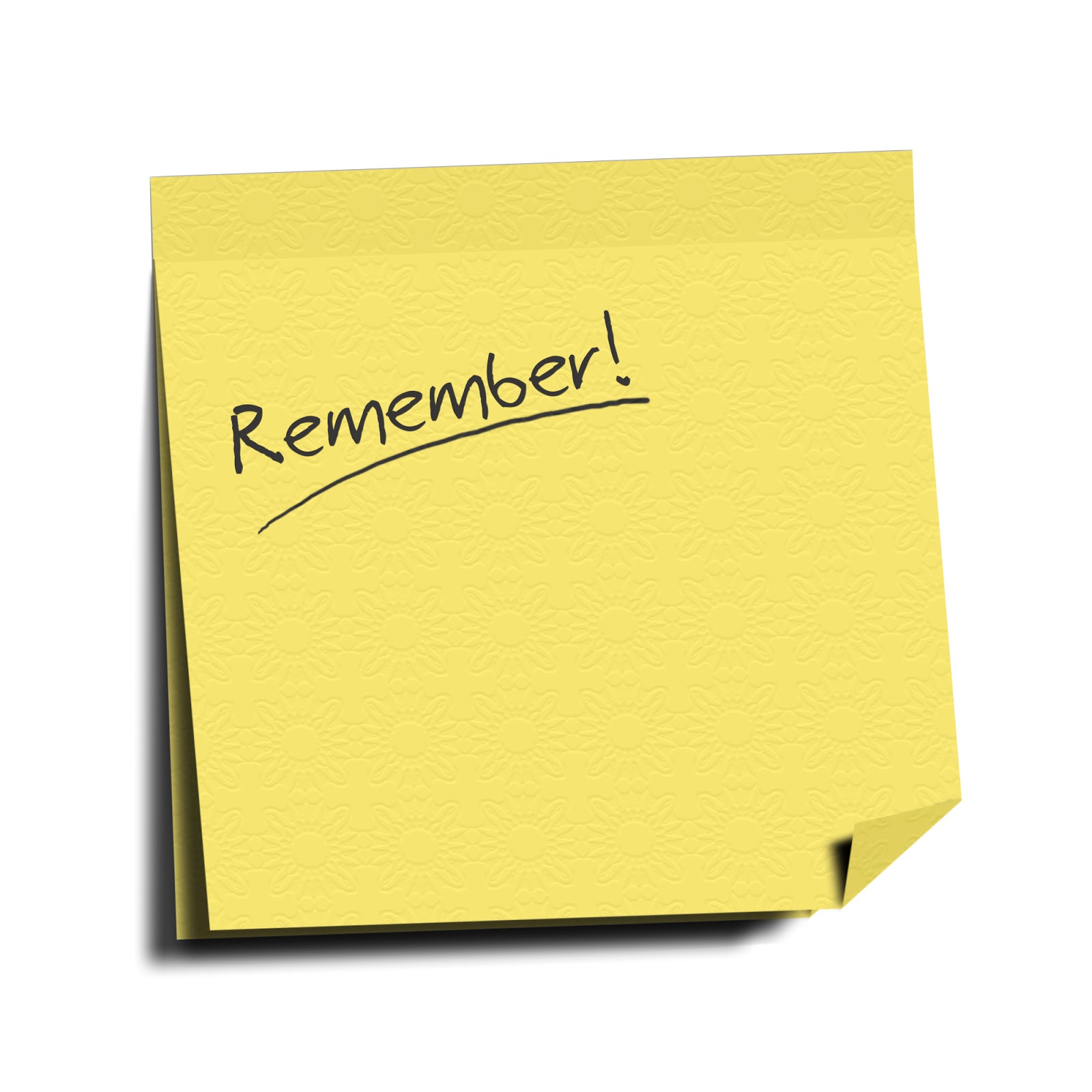 Advise patient how they’ll connect with the provider
MyChart VV – They can click the video visit 15 minutes before the visit to join through MyChart

3rd Party VV – The provider will send them a link via email or text at the time of their visit

Telephone – The provider will call them at the time of their visit
Registration staff will arrive all visits morning of if patient has not used e-check in via MyChart
36  |
[Speaker Notes: Add https://onesource.osumc.edu/departments/IHIS/Tip%20Sheets/OSUMyChart/MyChart%20Video%20Visits.pdf]
Patient ExperienceMyChart Upcoming Visits Screen
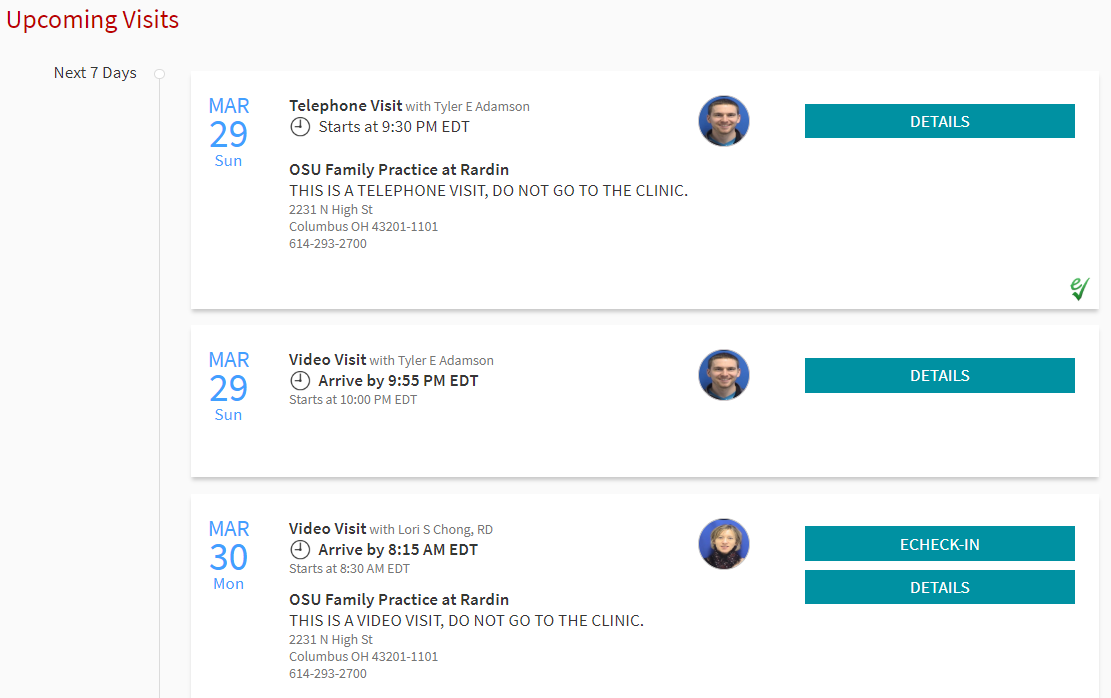 eCheck-In
Clinic Check-In
Not Checked In
37  |
Patient ExperienceVideo Visit Appointment Details Screen
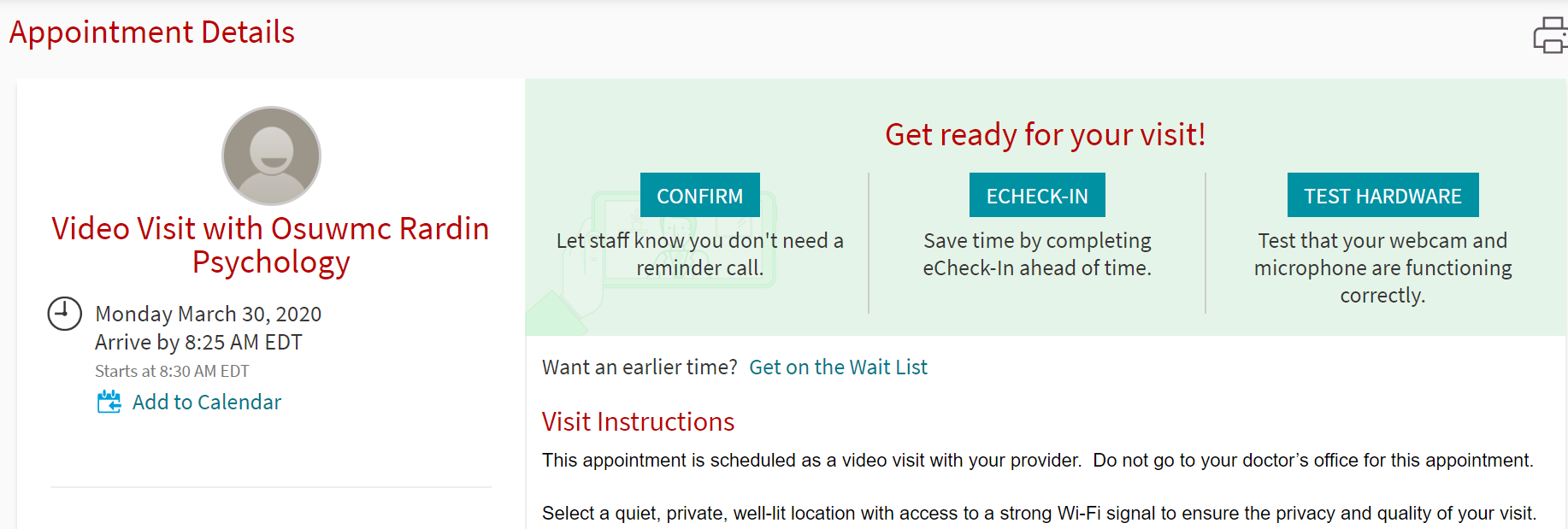 38  |
Video Visits – Technology Options3rd Party Vendors
Preferred Technology Platform – Video Visits through IHIS
COVID-19 pandemic has resulted in relaxed regulations for video visits
Alternate options are secondary and most likely temporary
Alternate platforms in order of preference: 
Updox- HIPAA compliant and easy for patients 
WebEx- Existing security agreement 
Skype - Existing security agreement
39  |
Updox
Is the recommended 3rd party vendor for video visits
Browser:
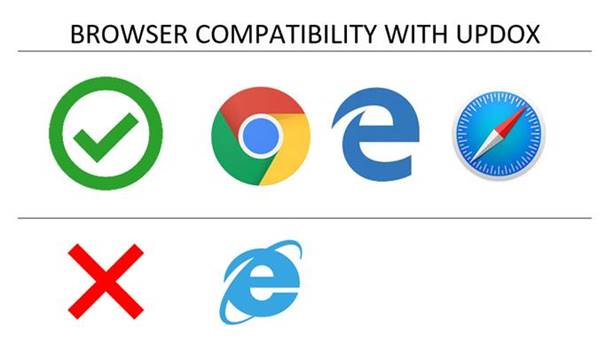 40  |
Updox Patient Experience
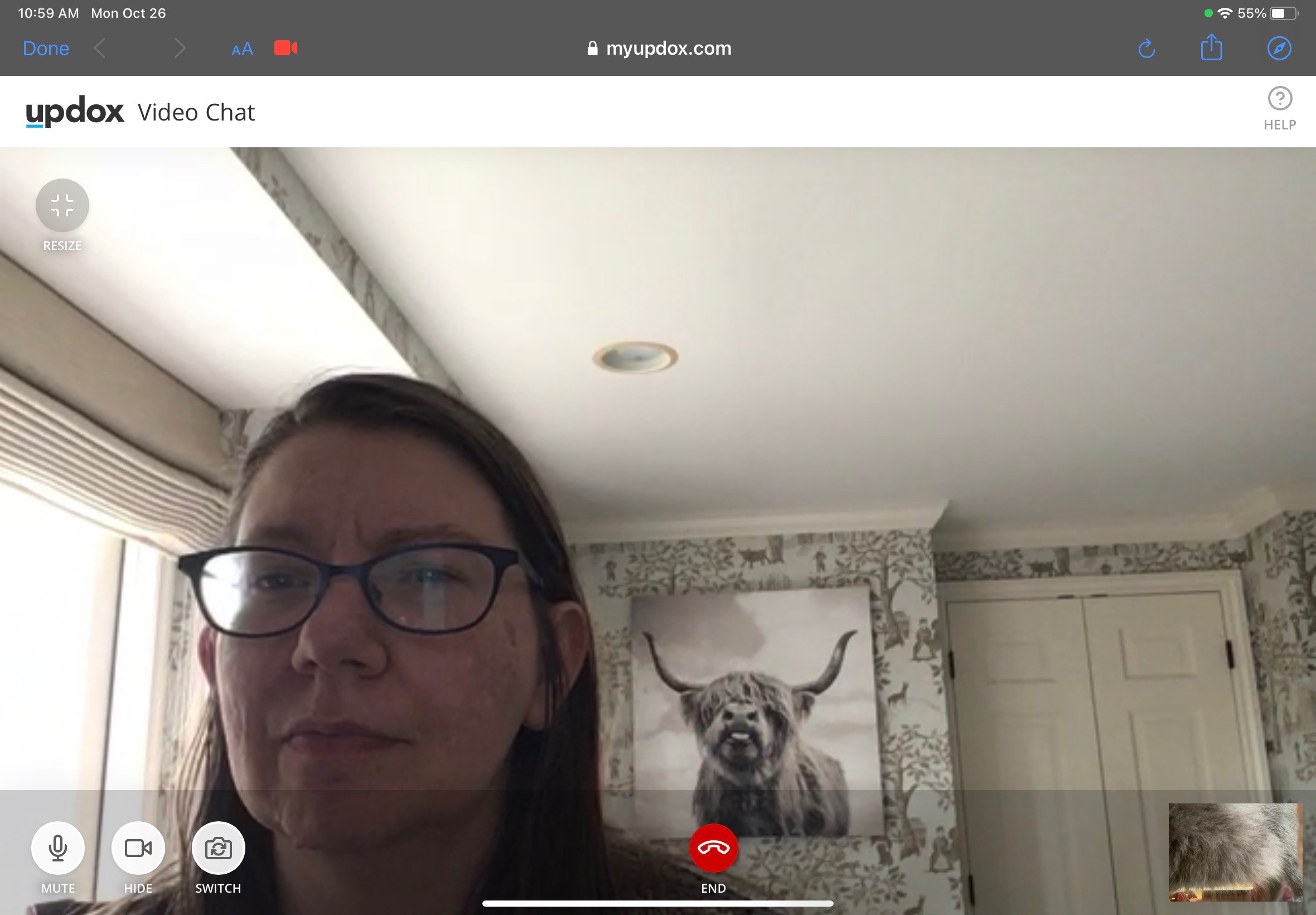 41  |
Updox Patient Experience
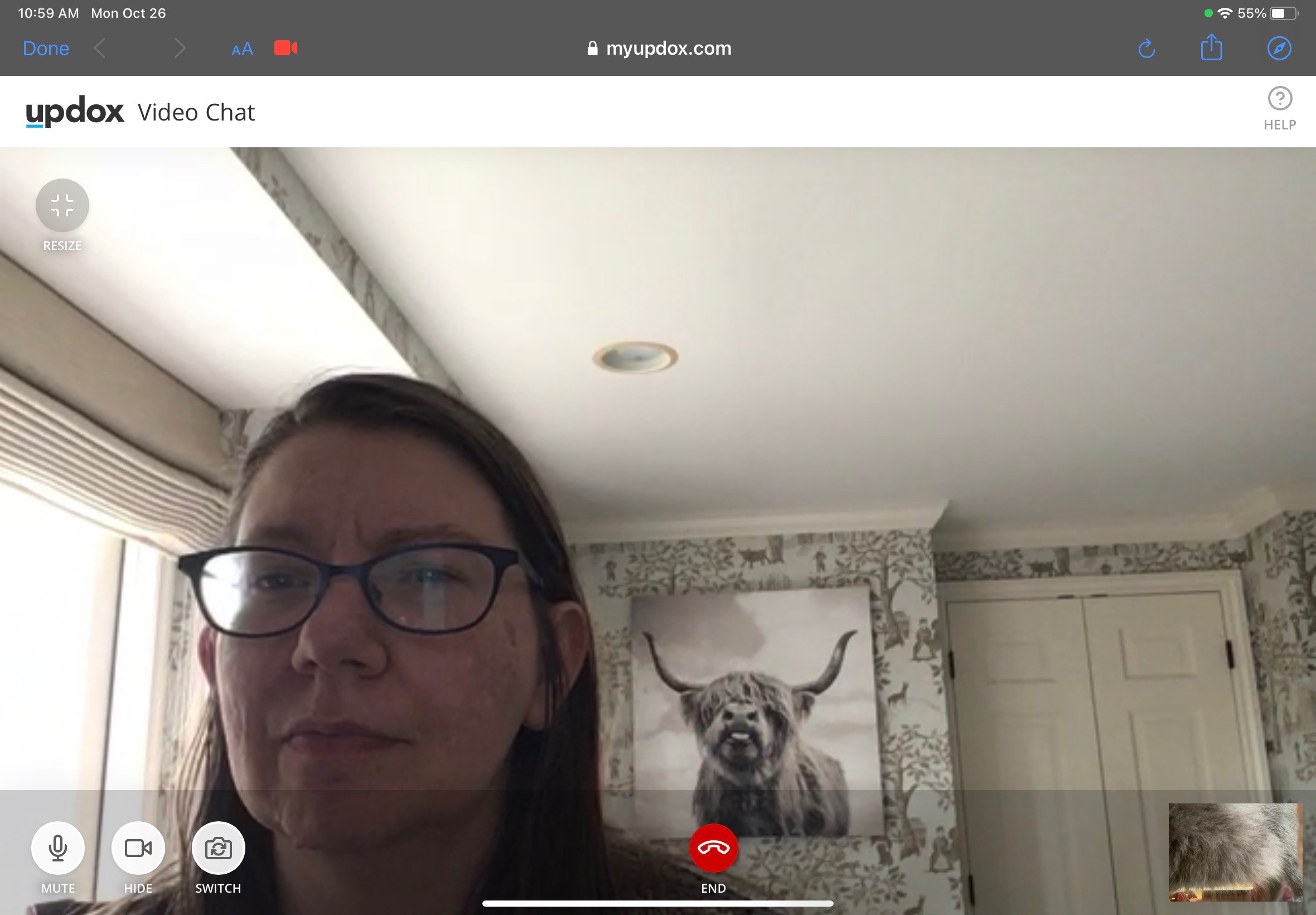 42  |
Updox Provider Experience
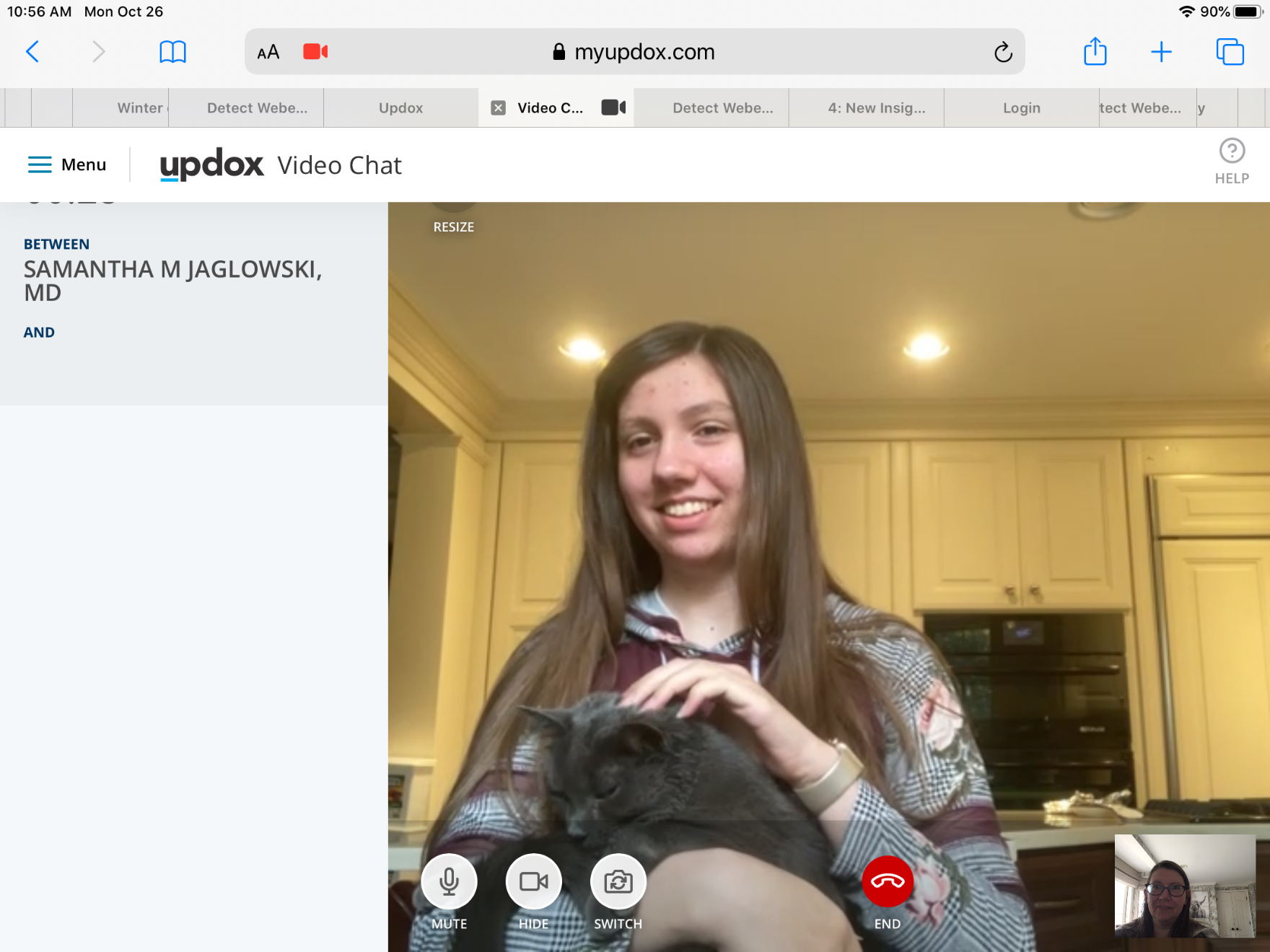 43  |
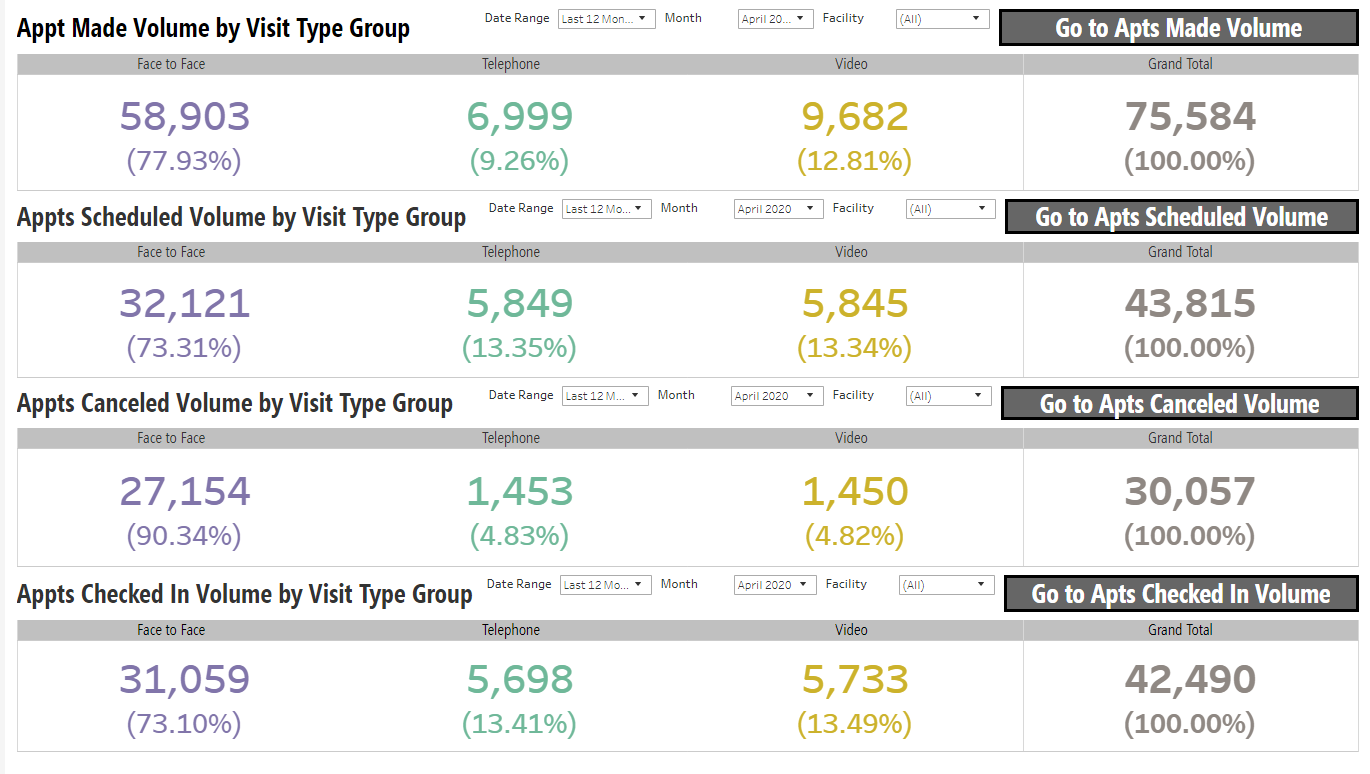 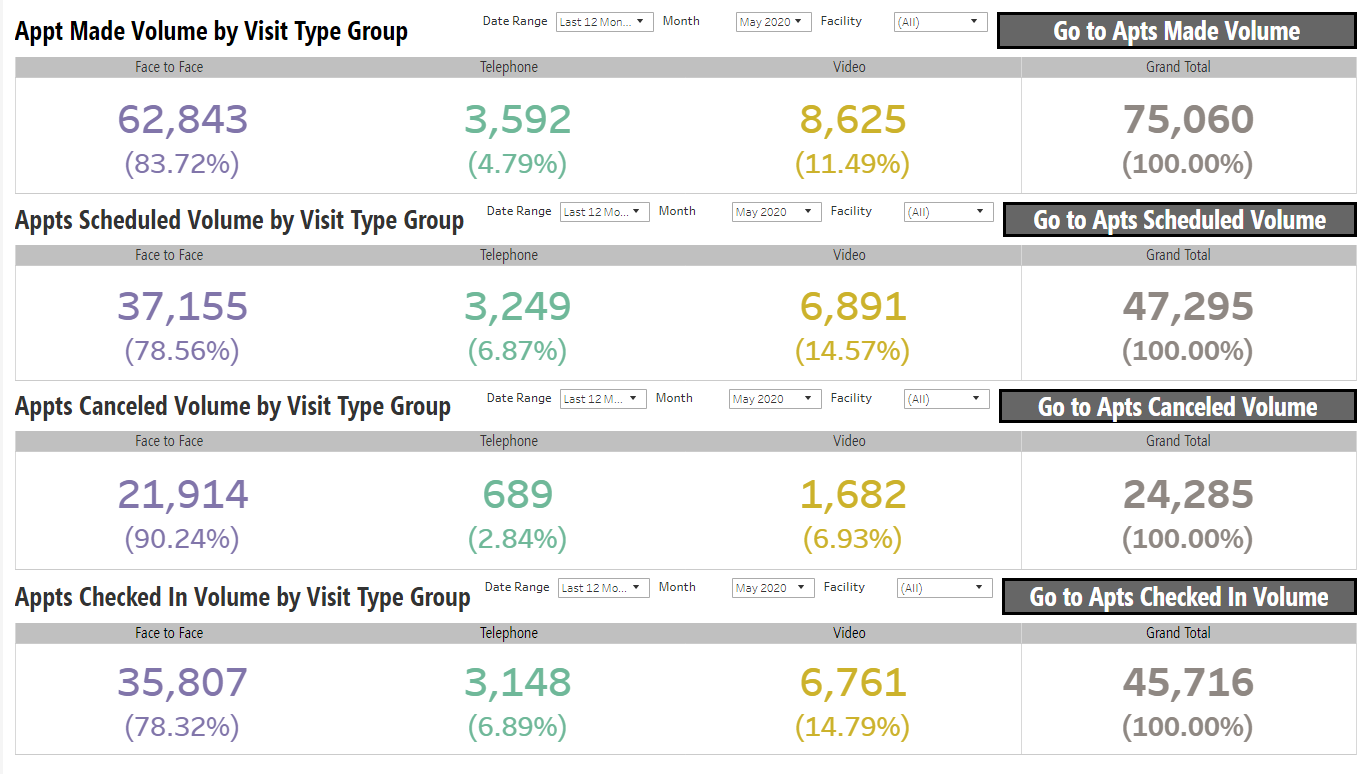 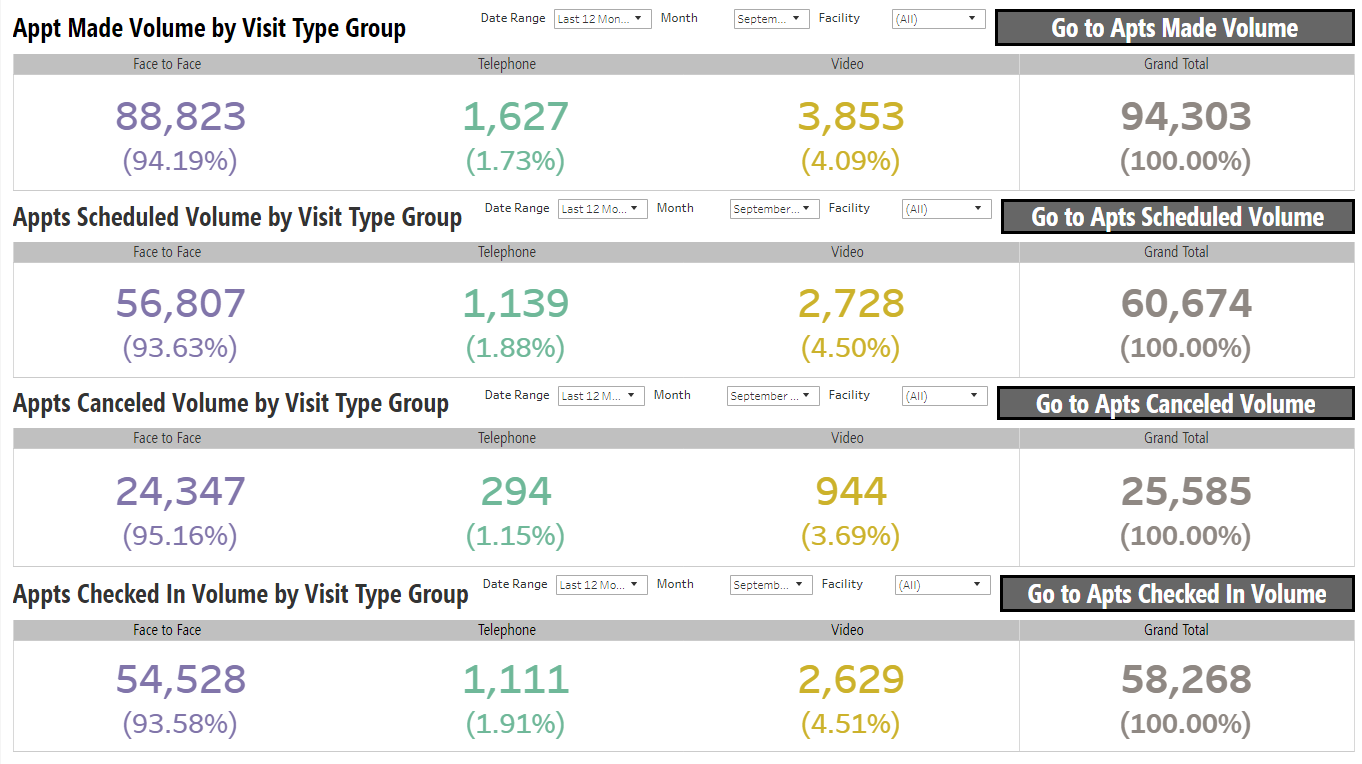 How did we do?
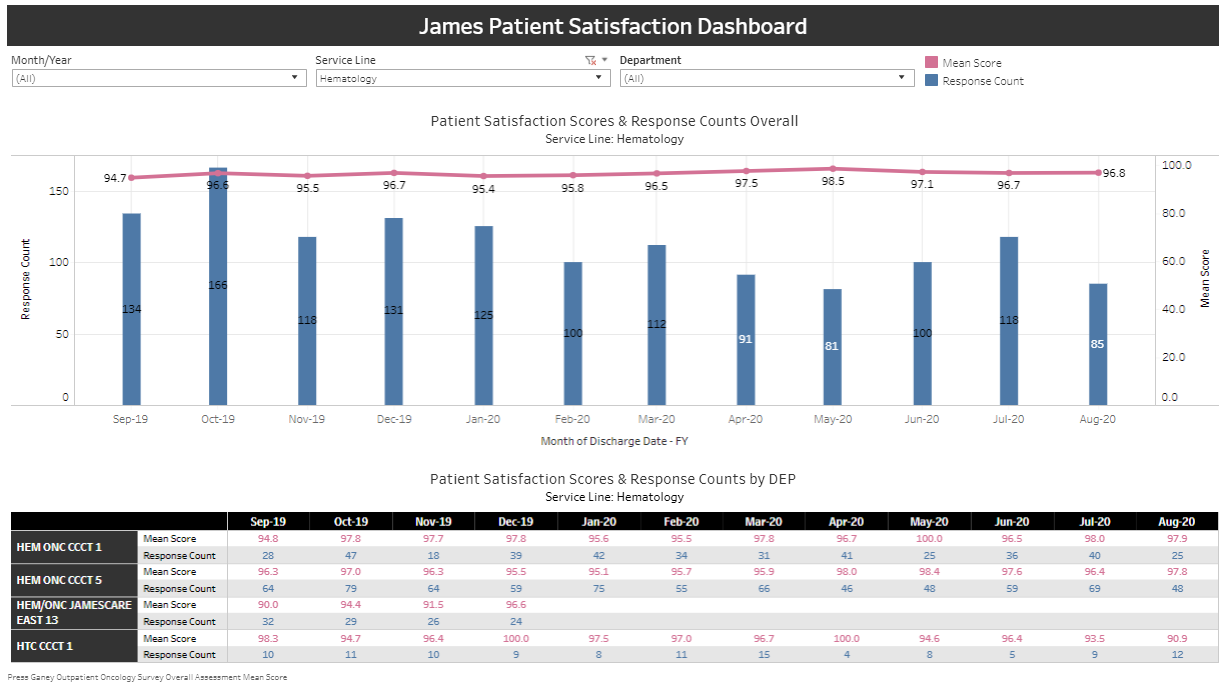 How did we do?
>550,000 patients reported to CIBMTR
How did we do?
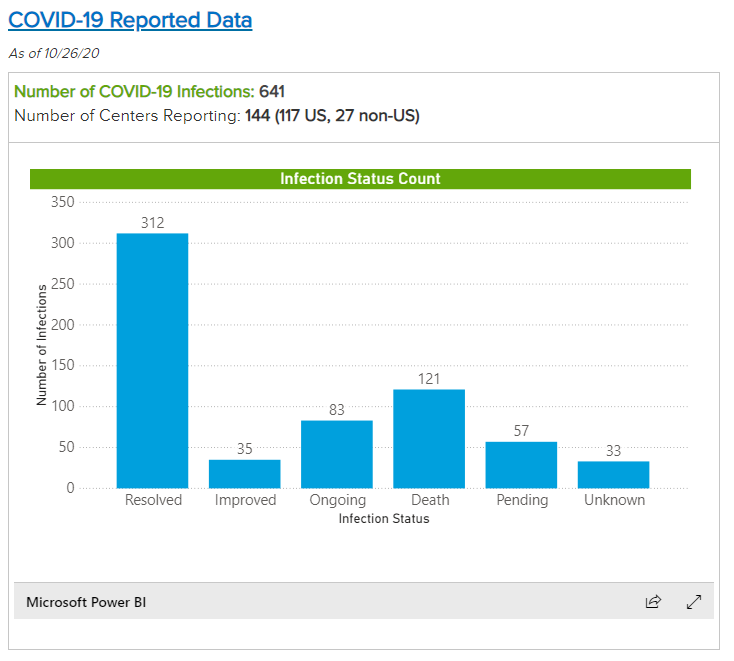 >550,000 patients reported to CIBMTR
CMS guidance on telehealth
Per CMS Administrator Seema Verma:
13,000 individuals received telehealth services per week before COVID-19
1.7 million received telehealth in the last week of April
22% of rural beneficiaries, 30% of urban beneficiaries received telehealth
Barriers to telehealth
Patient access to devices
Patient access to broadband
Patient training to use telehealth platforms
CMS guidance on telehealth
Per CMS Administrator Seema Verma:
“Telehealth will never replace the gold-standard, in-person care. However, telehealth serves as an additional access point for patients, providing convenient care from their doctor and health care team and leveraging innovative technologies that could improve health outcomes and reduce overall health care spending.”
“CMS is reviewing the temporary changes we made and assessing which of these flexibilities should be made permanent through regulatory action. As part of our review, we are looking at the impact these changes have had on access to care, health outcomes, Medicare spending, and impact on the health care delivery system itself.”
Potential uses
Second opinions
Urgent care/triage
Post-hospitalization follow-up to reduce readmissions
Psychosocial oncology
Survivorship visits
Increased access for rural patients/patients with transportation issues
What next?
What next?
It depends
What next?
It depends
Maintenance of relaxed telehealth restrictions
What next?
It depends
Maintenance of relaxed telehealth restrictions
Continued reimbursement parity
What next?
It depends
Maintenance of relaxed telehealth restrictions
Continued reimbursement parity
Out-of-state licensing reciprocity
Thank you
Questions?
Samantha.Jaglowski@osumc.edu